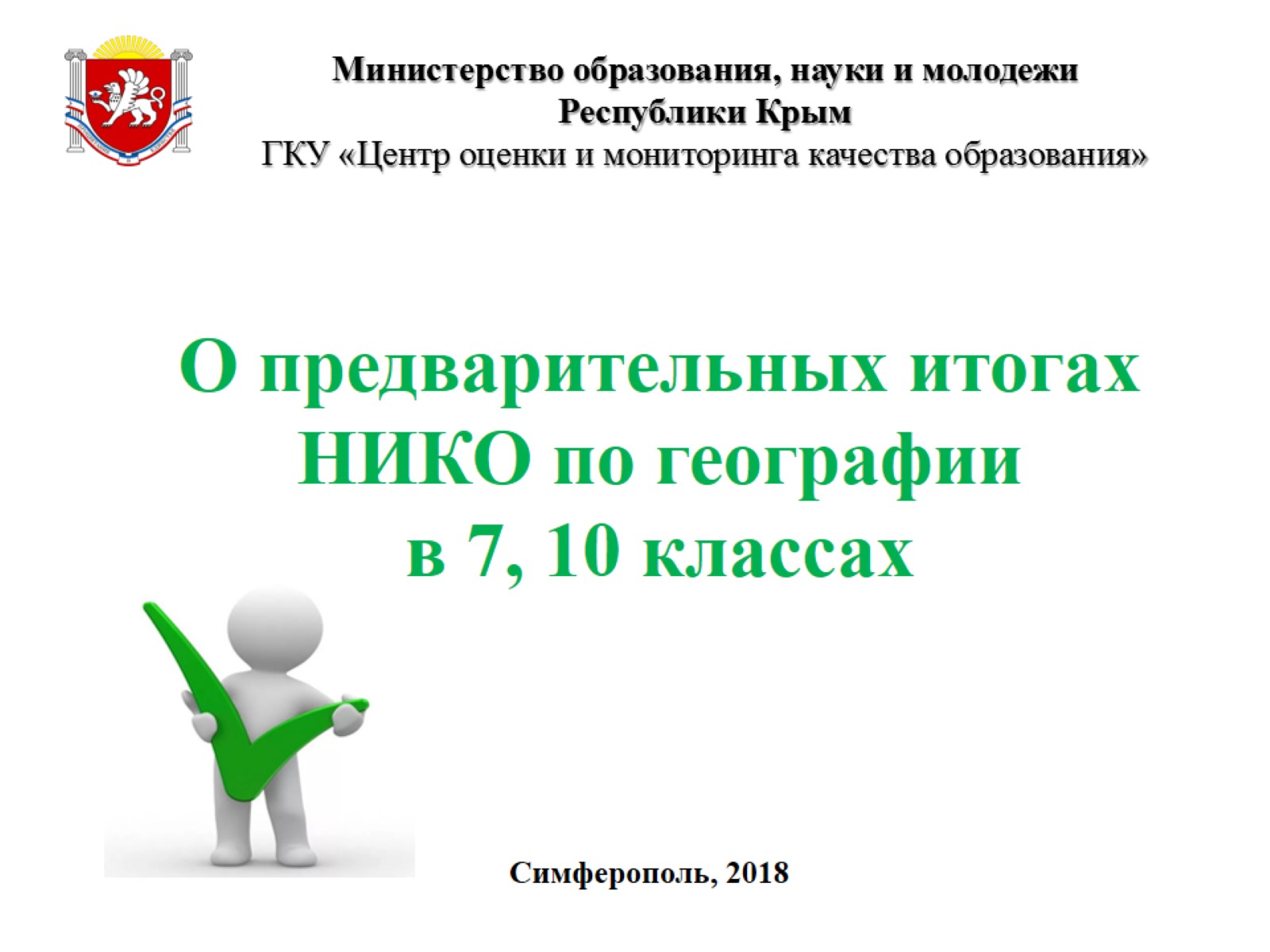 О предварительных итогах НИКО по географии в 7, 10 классах
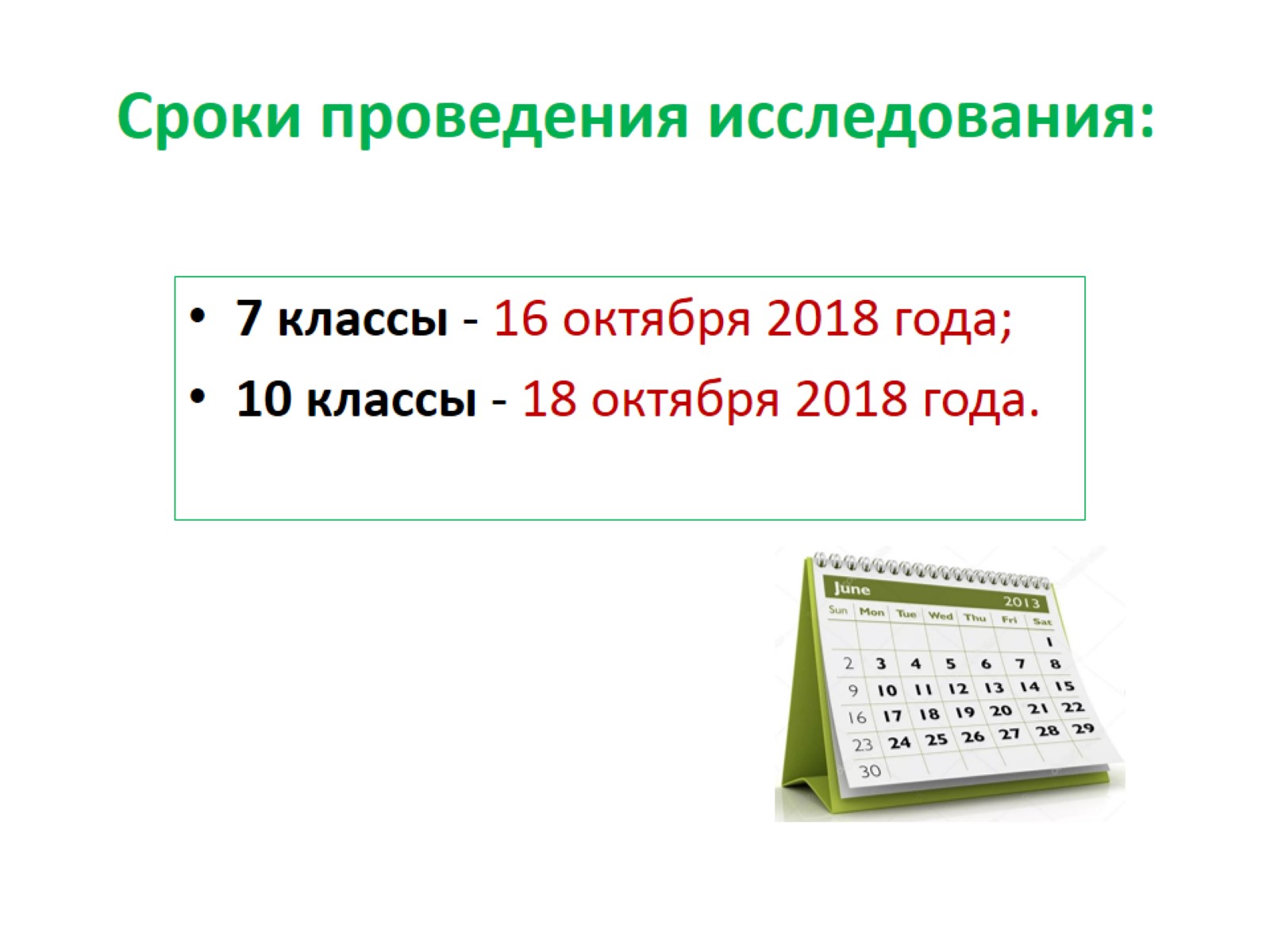 Сроки проведения исследования:
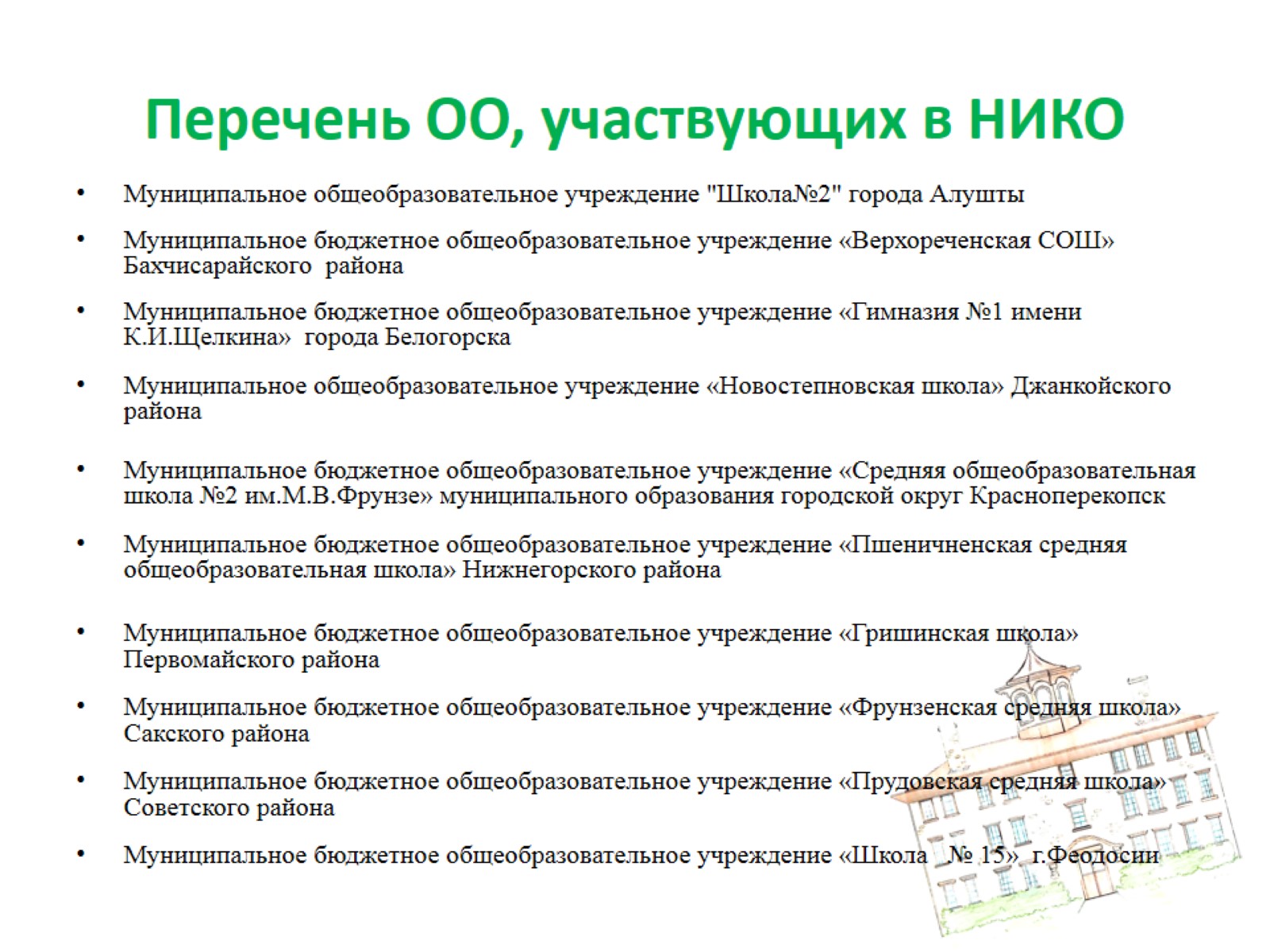 Перечень ОО, участвующих в НИКО
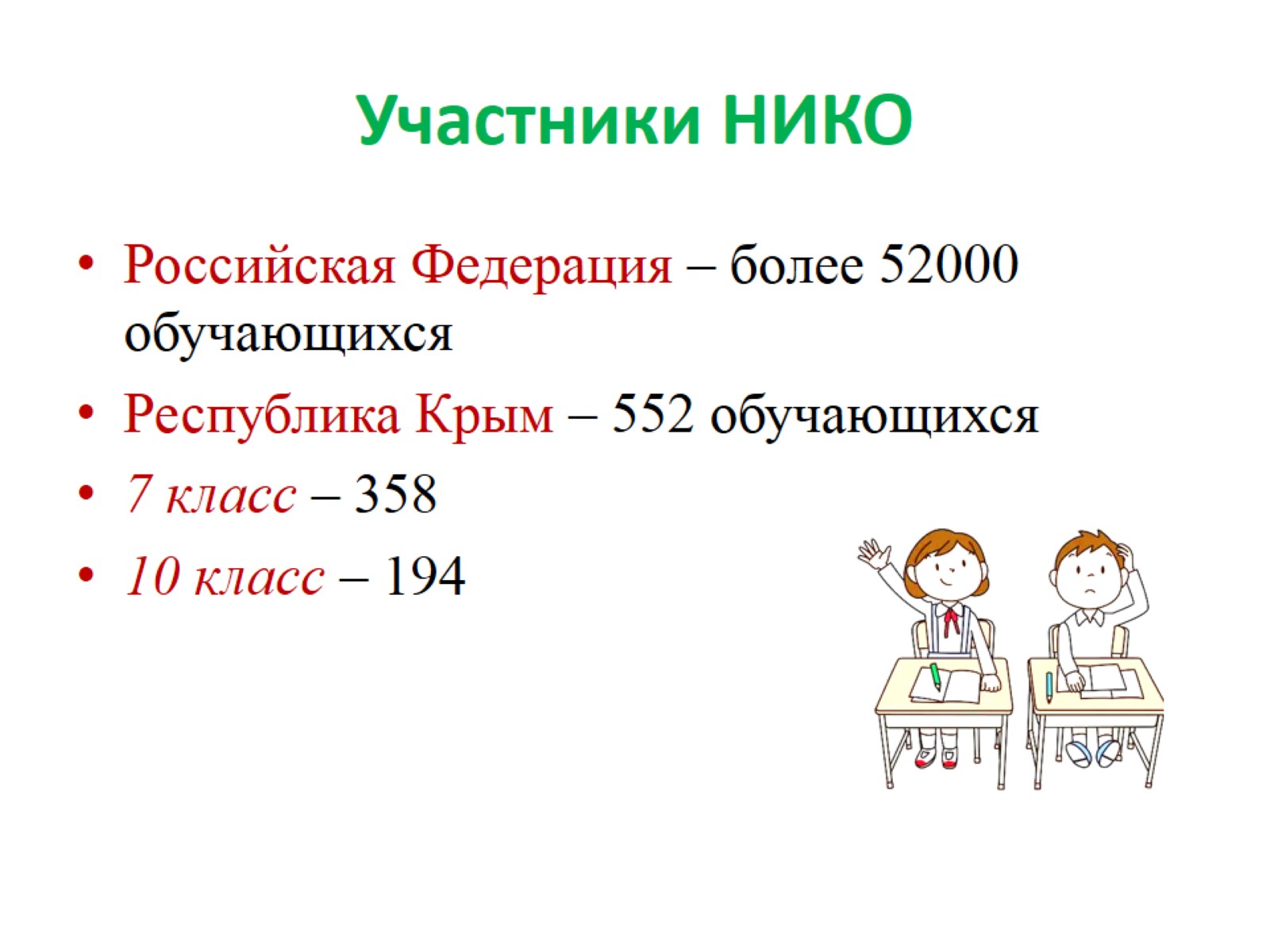 Участники НИКО
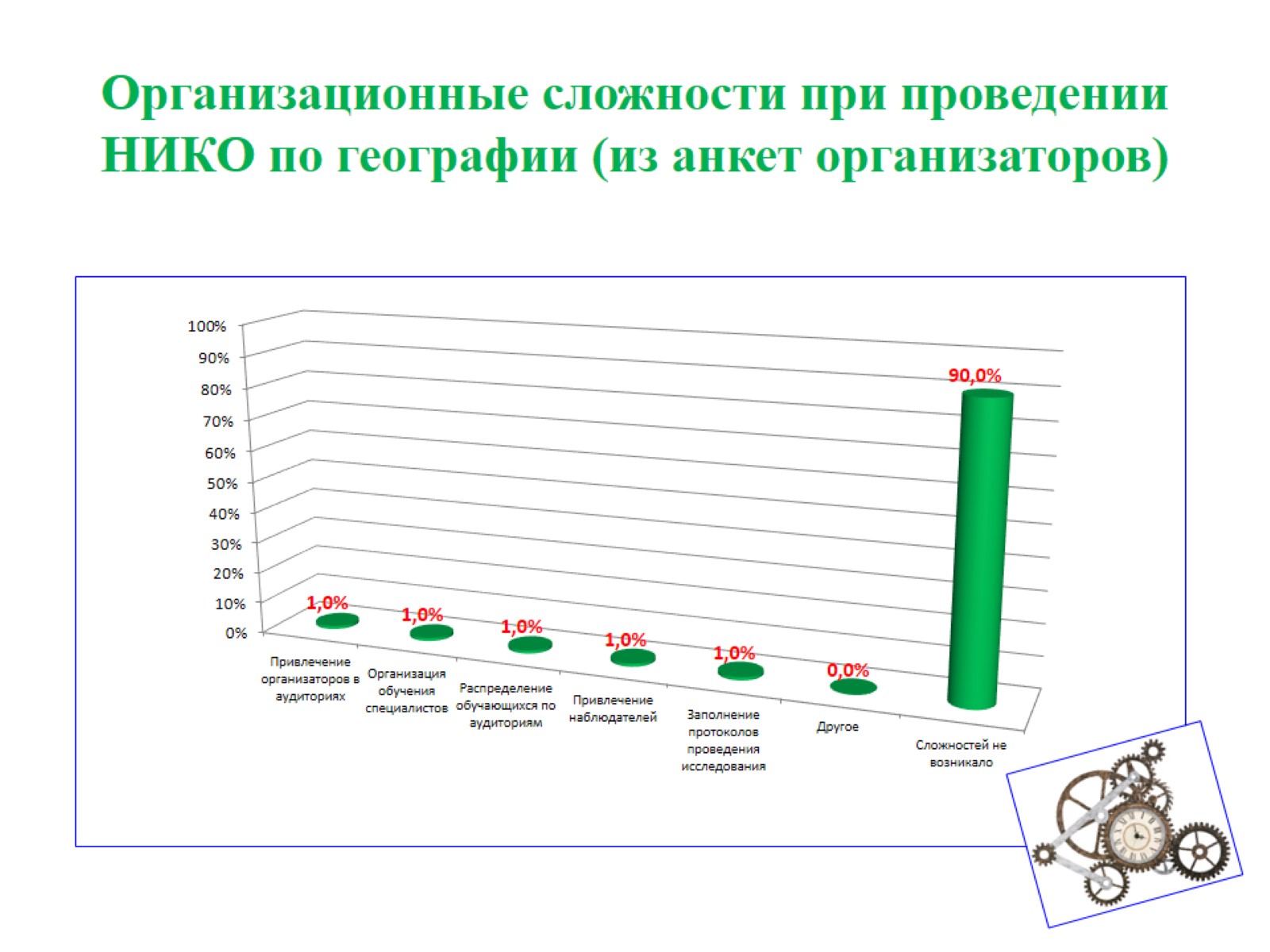 Организационные сложности при проведении НИКО по географии (из анкет организаторов)
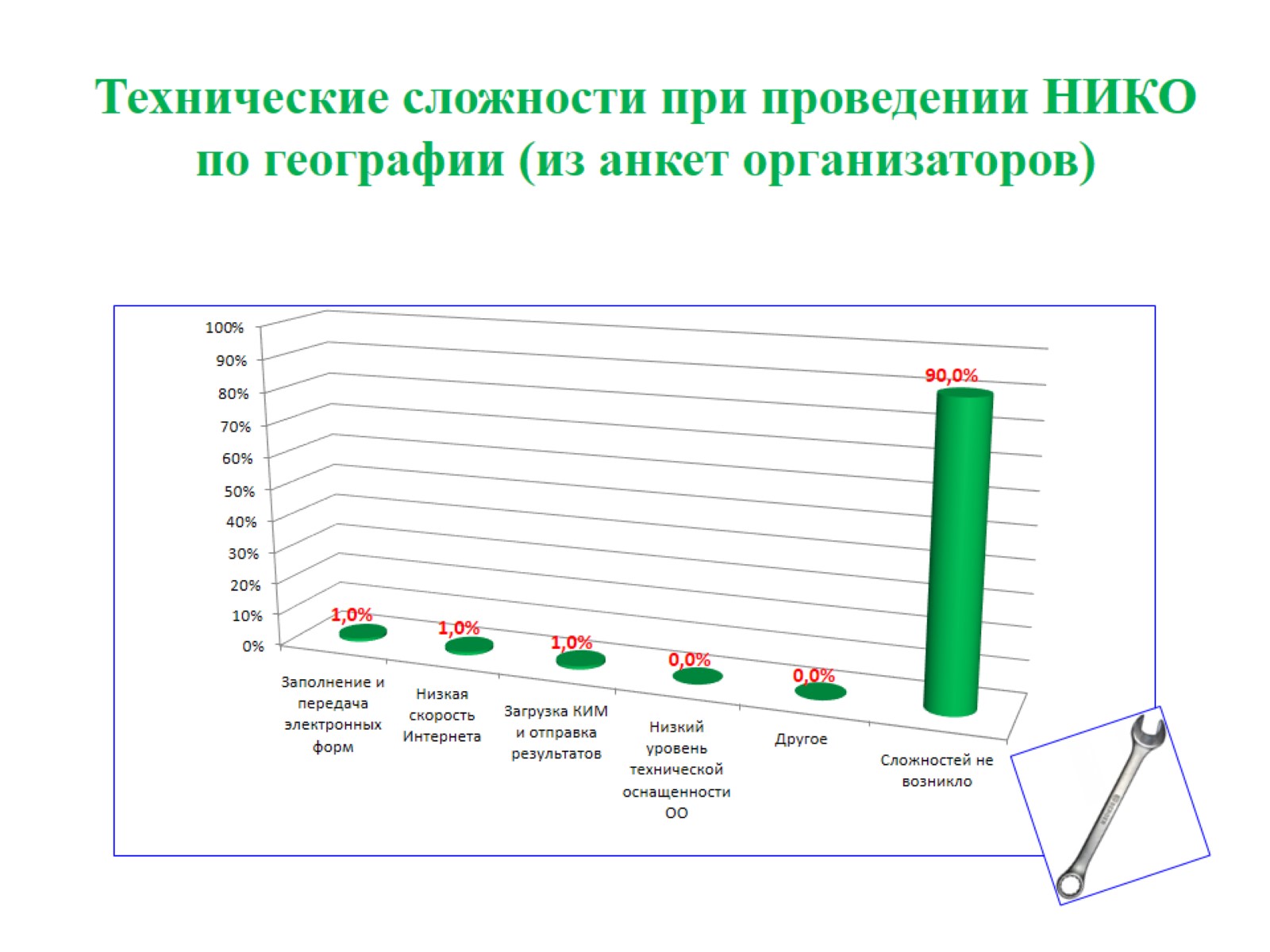 Технические сложности при проведении НИКО по географии (из анкет организаторов)
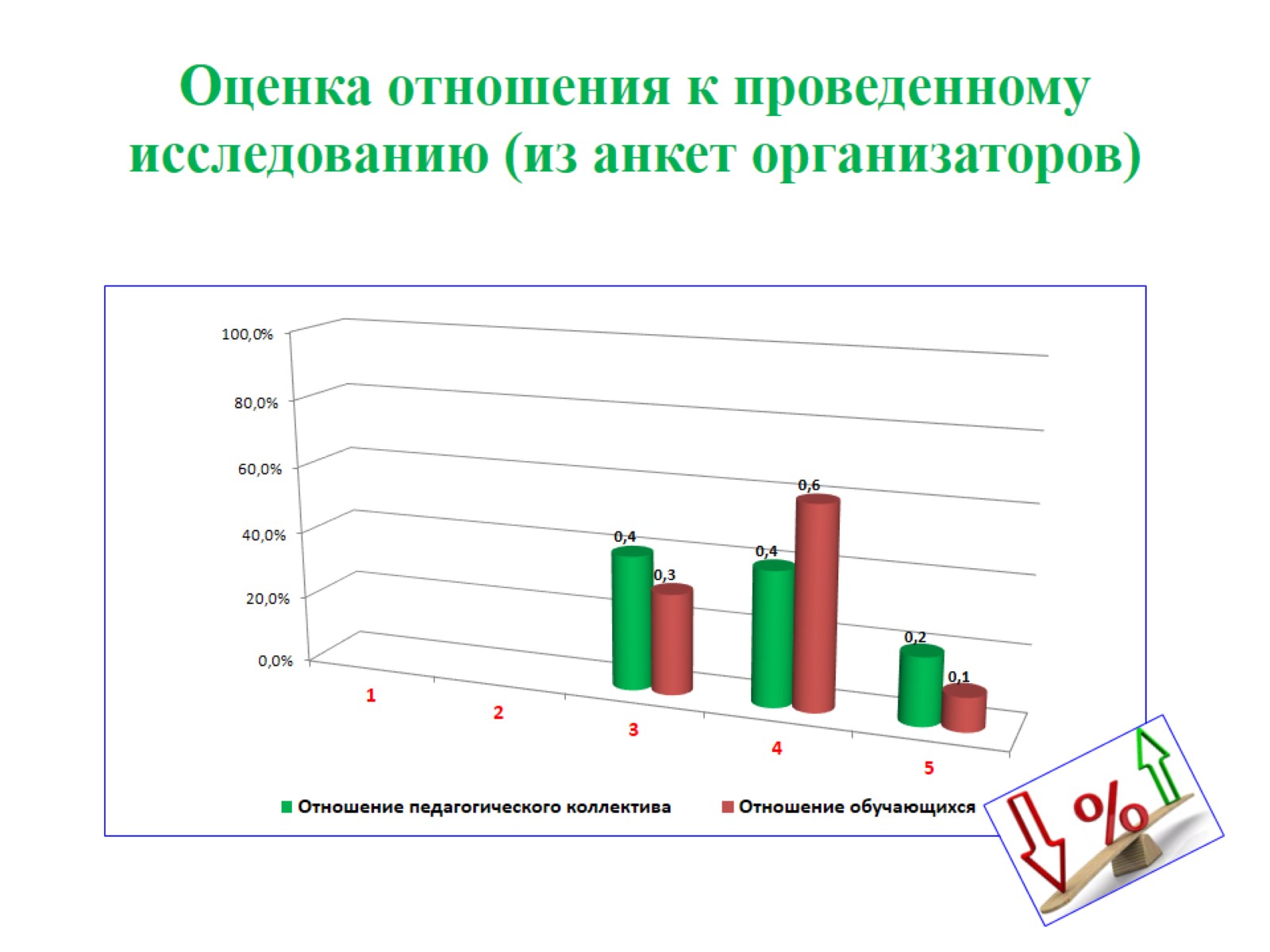 Оценка отношения к проведенному исследованию (из анкет организаторов)
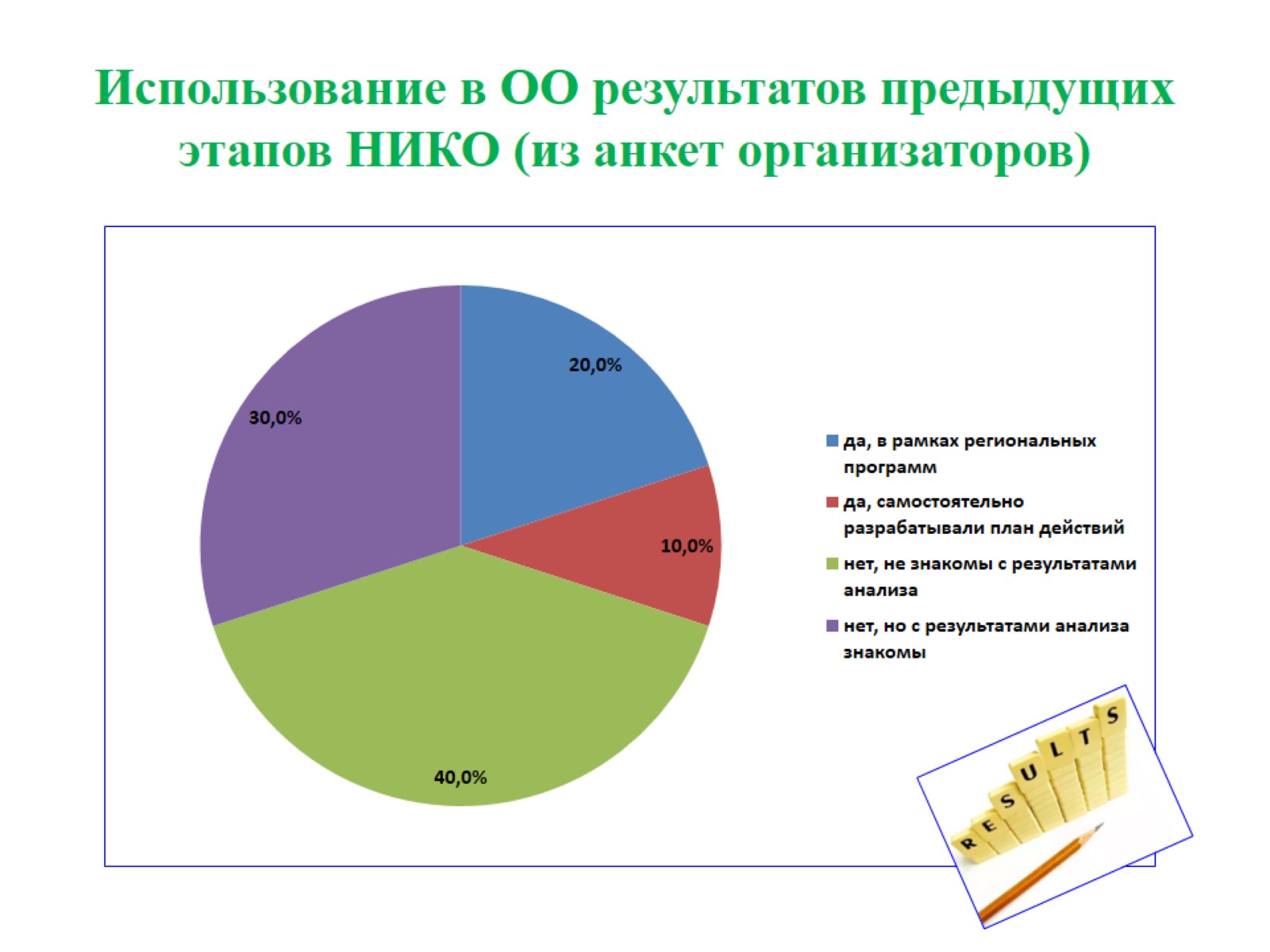 Использование в ОО результатов предыдущих этапов НИКО (из анкет организаторов)
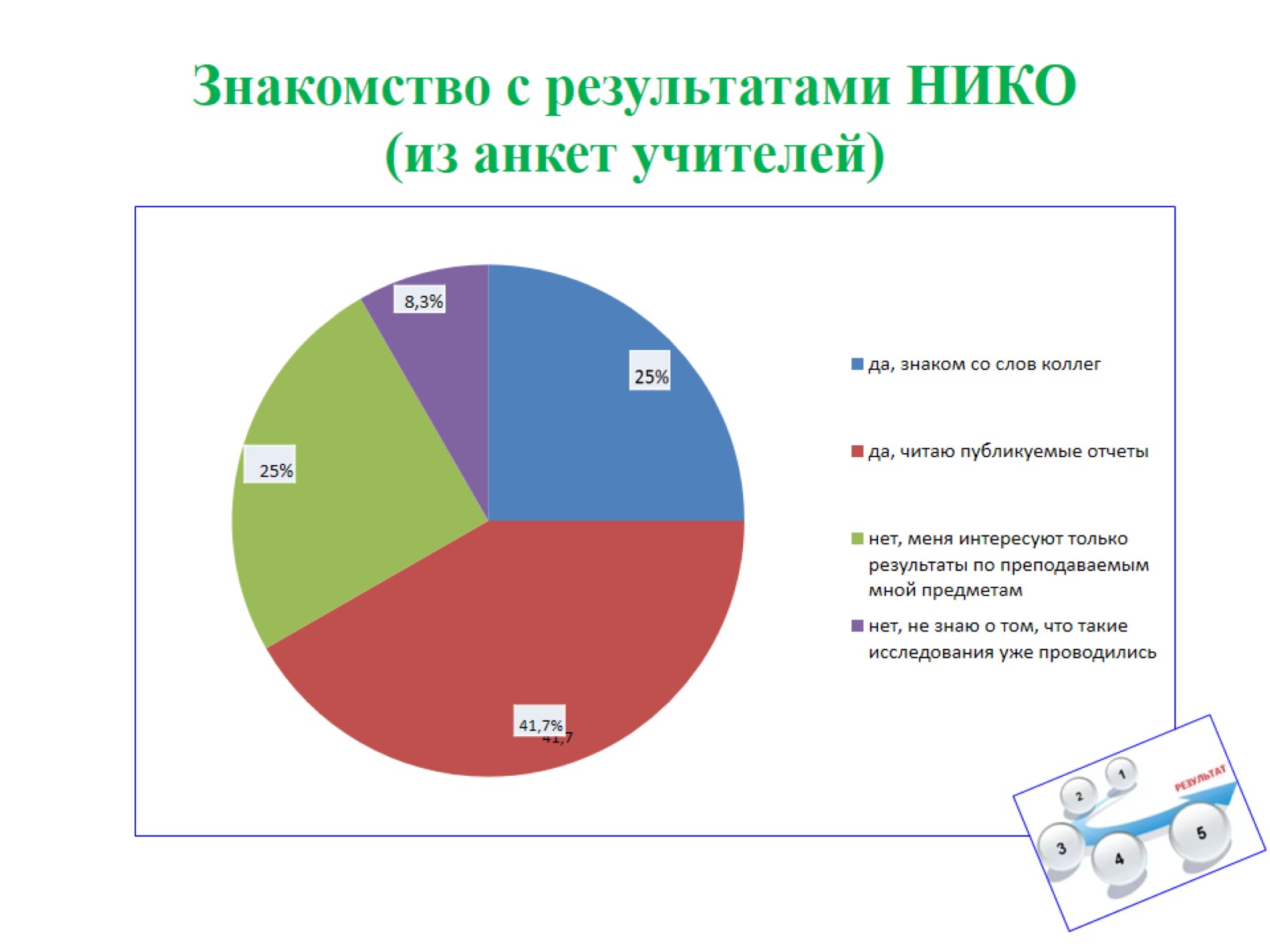 Знакомство с результатами НИКО (из анкет учителей)
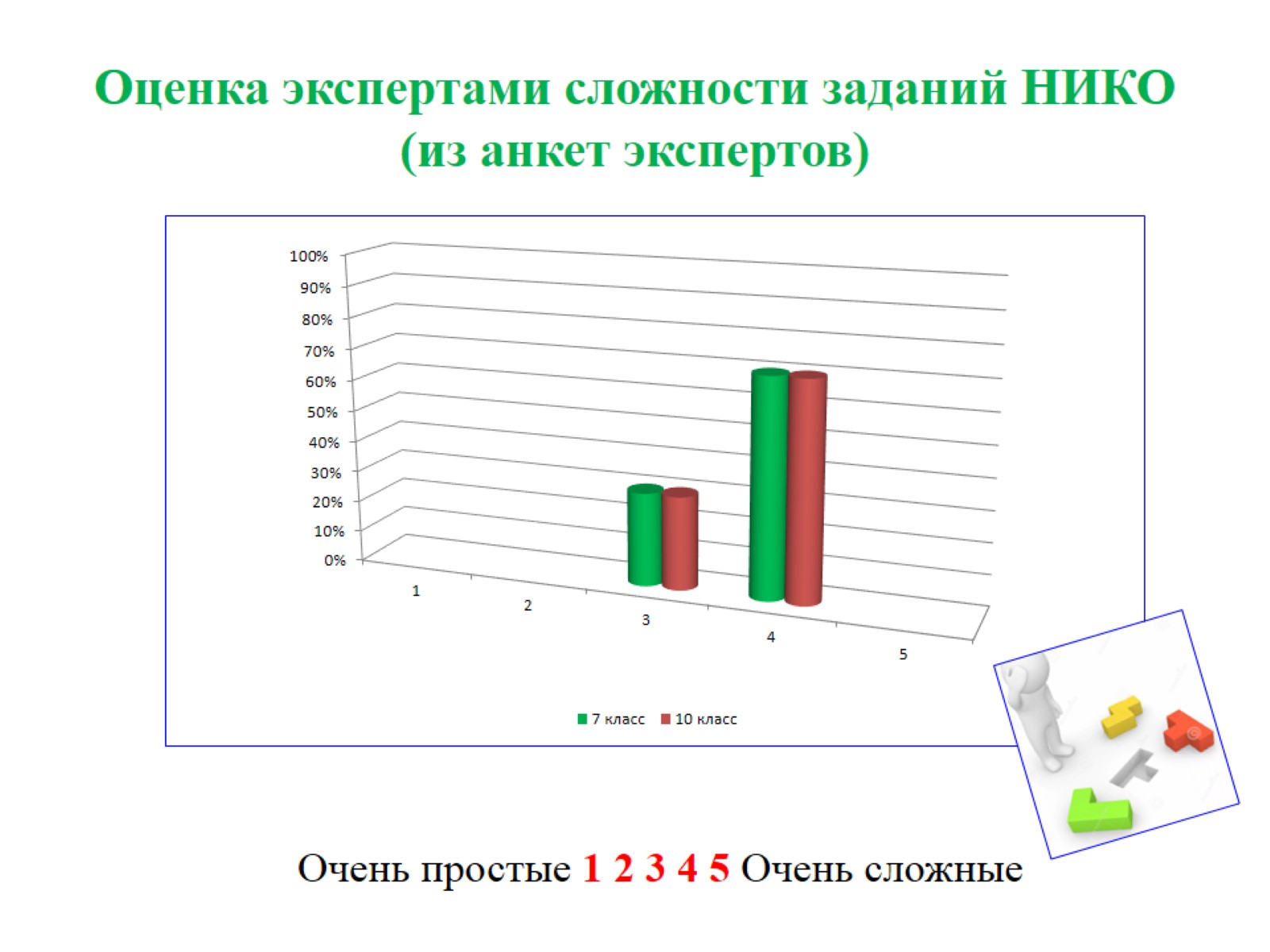 Оценка экспертами сложности заданий НИКО(из анкет экспертов)
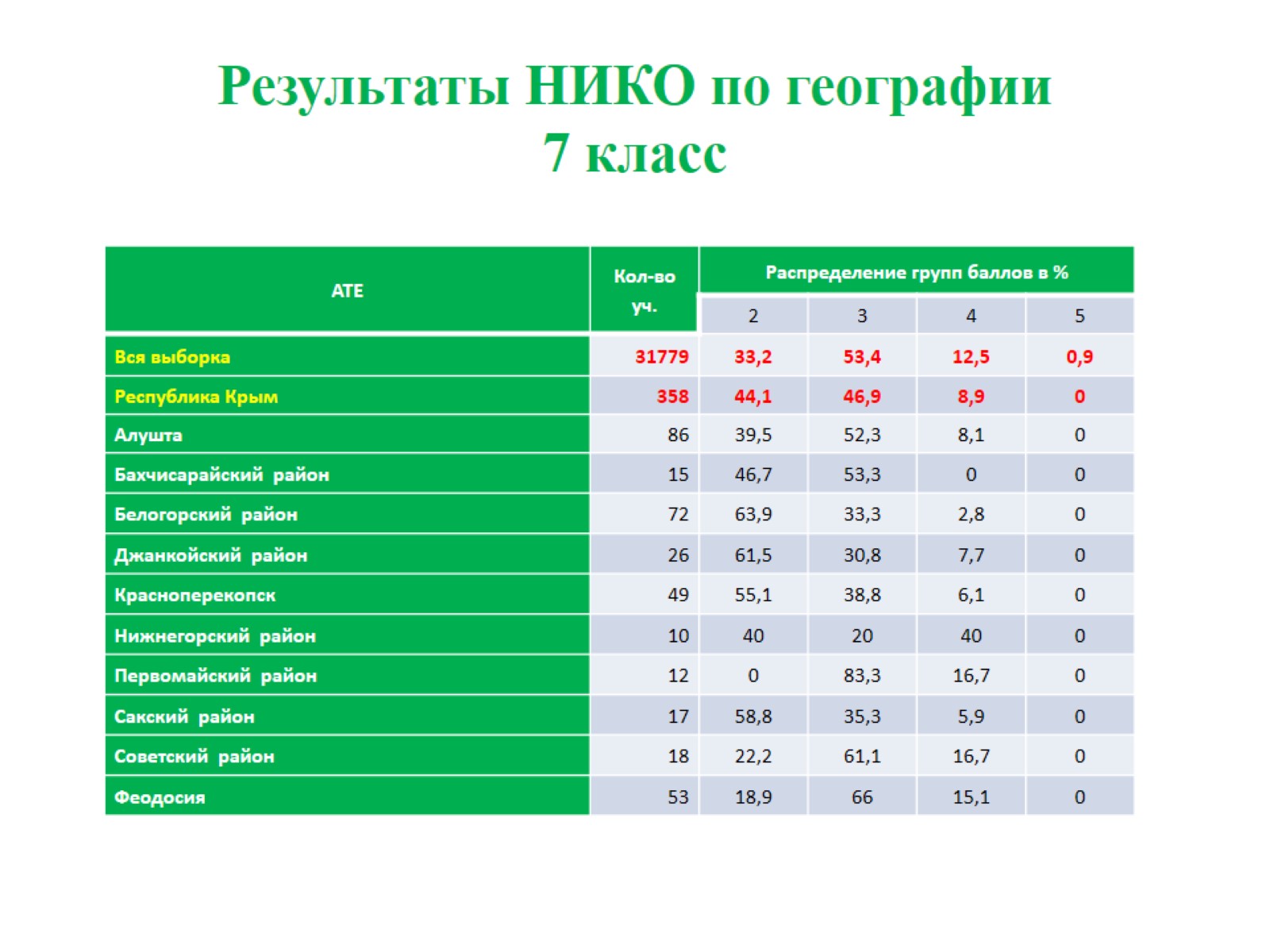 Результаты НИКО по географии7 класс
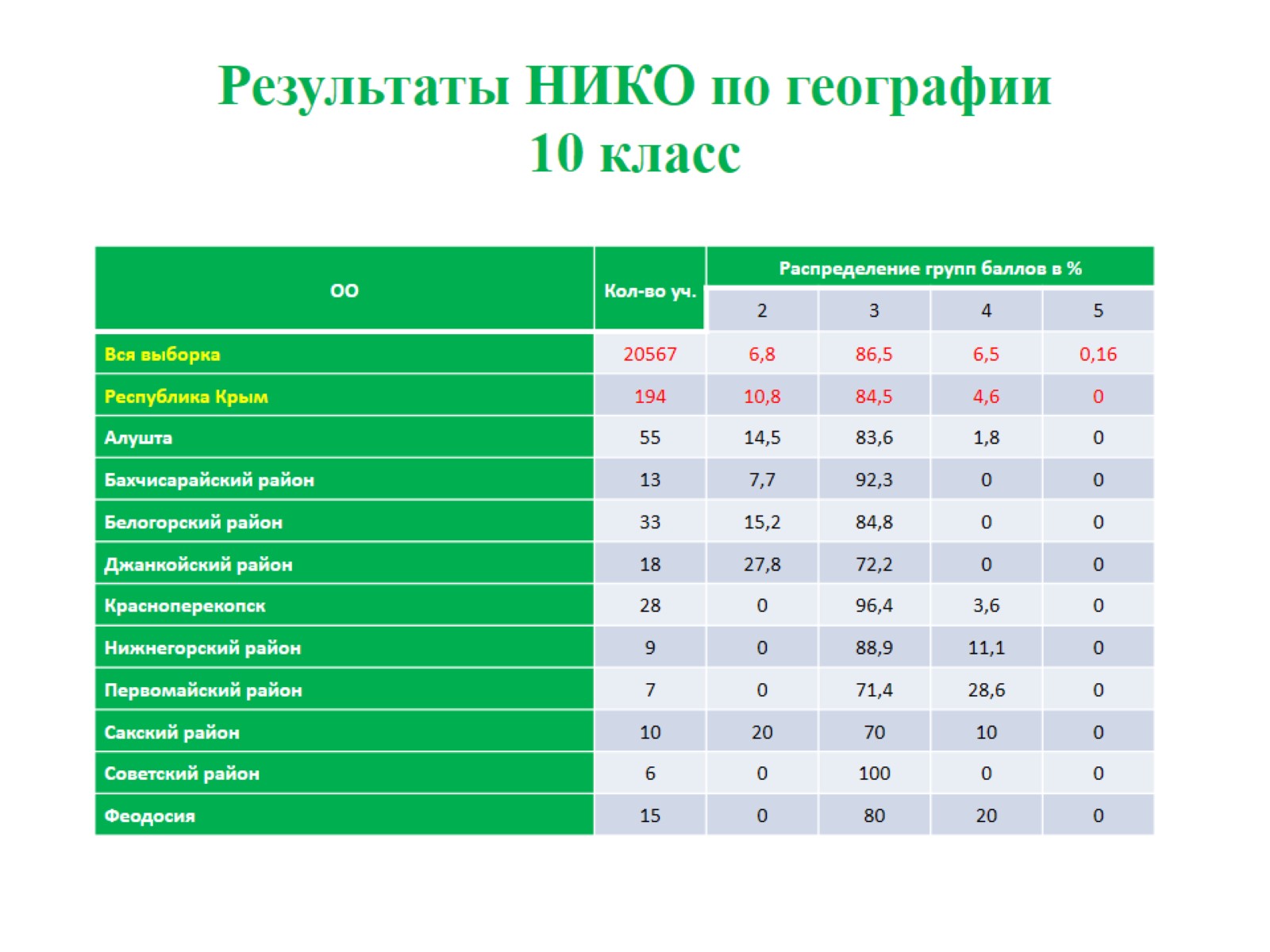 Результаты НИКО по географии10 класс